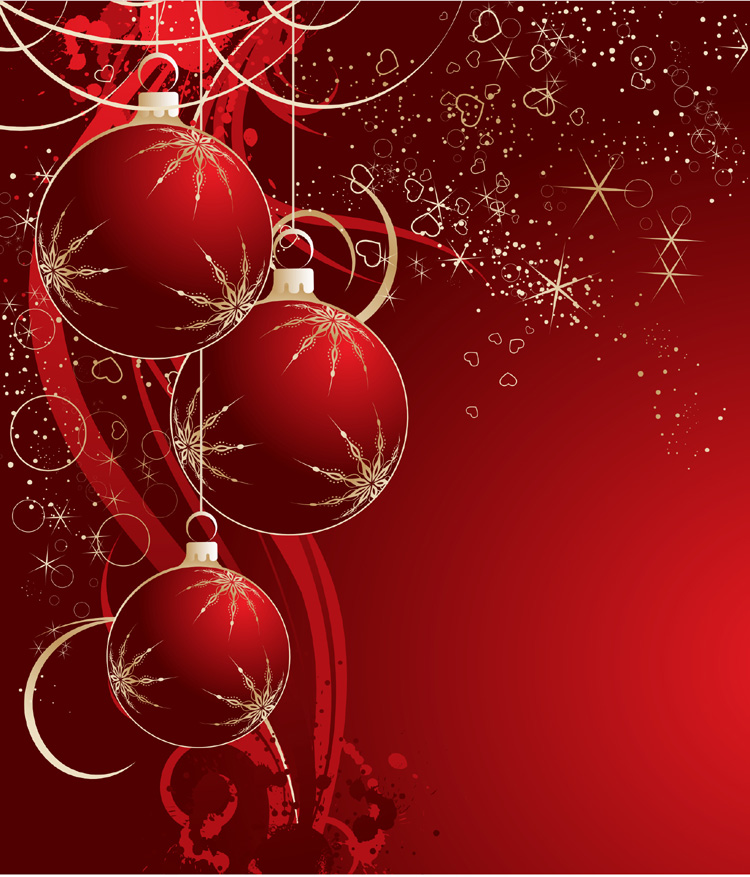 My christmas wishes
The christmas i wish peace and love for everyone
This christmas i wnat everyone to have a heraty supper
Yhe christmas i wish all the happiness i love
This christmas i whish we all be healthy
This christmas i wish everyone to get presentes
Aluno: Kauã felipe dos santos
Turma: ADM3M
My new year wishes
I wish a new year full of blessings 
I wish you a very prosperous new year
That in this new year we can fulfill all the Dreams that still do not come true
May this new year have us more compassion
May we be more loving in this new year
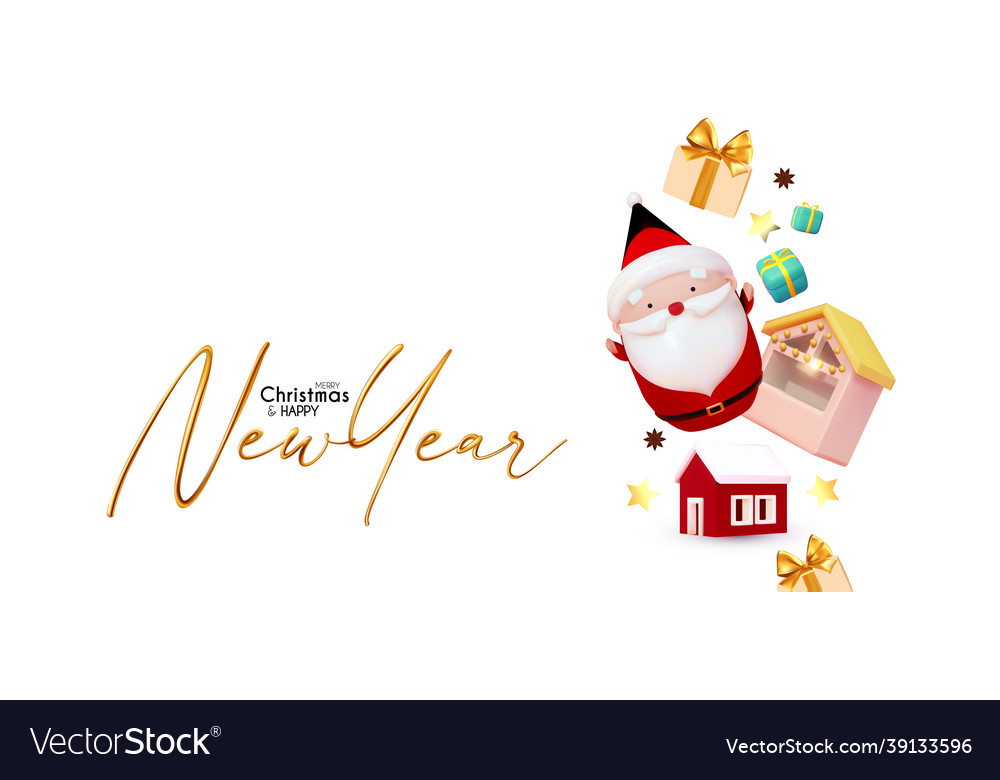